Mentor DCN 1-18-0055-00-ICne
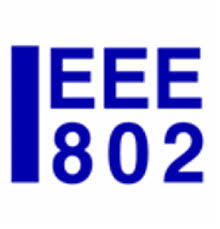 FFIoT Status Report – IEEE 802 Nendica
Nader Zein (NEC Europe (NLE))
Nader.zein@emea.nec.com

Waikoloa/Oslo (Virtual meeting) 
 August 11/12 , 2018
1
Outline
FFIoT whitepaper call for comments status
Comments resolutions
Plan
FFIoT whitepaper call for comments status
Call for comments closed September 2nd.
Total of 257 comments from 7 reviewers have been received (This includes late comment with some 18 technical comments in a pdf which is counted as 1 comment).
Commenters:
Dave Cavalcanti
Hajime Koto
Roger Marks
Kenichi Maruhashi
Tomoki Ohsawa
Hao Wang
Karl Weber
Li Xu
FFIoT whitepaper call for comments status (Cont’d)
editorial comments : 168
129 proposed to accept
21 revised
1 reject
17 to discuss
Technical comments : 88
Plan
Agree Editorial comments 
Some 17 editorial comments need discussion to be conducted during this meeting.
Planning to have 2 conference calls in in the interim period (TBD) to continue comments resolutions of editorial comments if any and go over the proposed resolution for the 88 technical comments.
If can resolve all comments, try have a 2nd round of comments ahead of the November meeting (13th November 2018)